Project:
Make your own school!
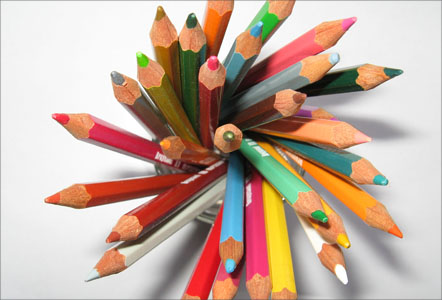 Doel:
Inzicht krijgen in hoe jij vindt dat 
een middelbare school eruit moet zien.
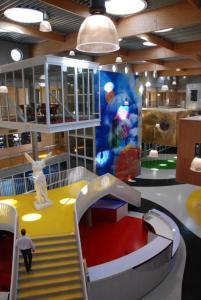 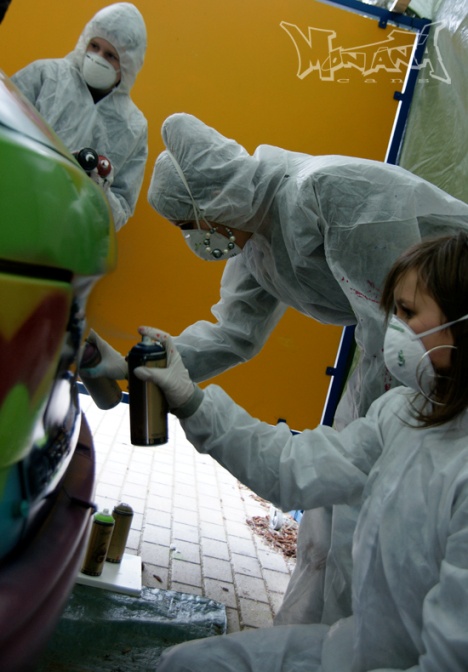 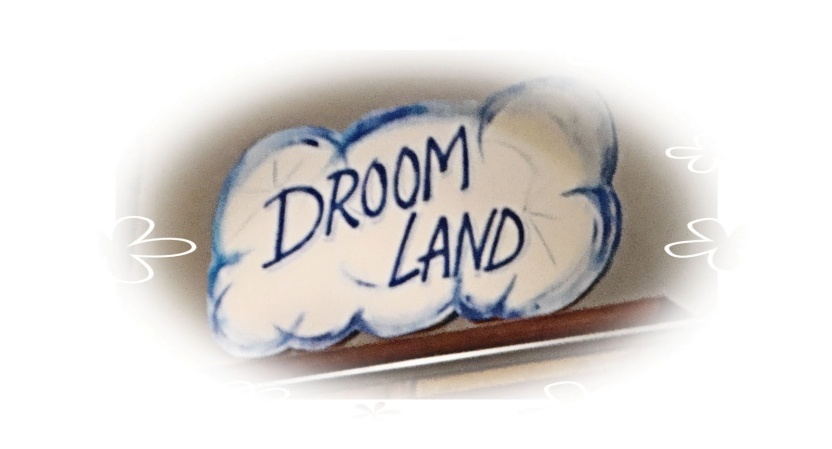 Hoe:
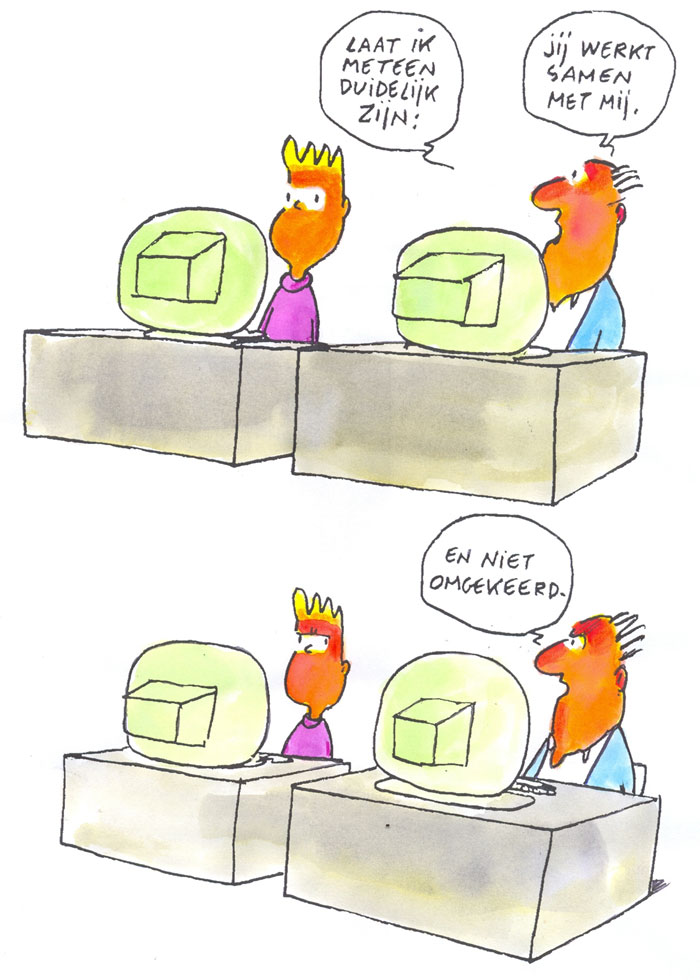 In tweetallen

 Vier verschillende opdrachten

 Een eindpresentatie
Aan de slag!
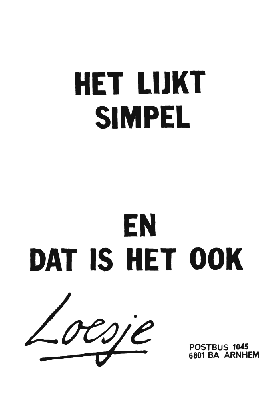